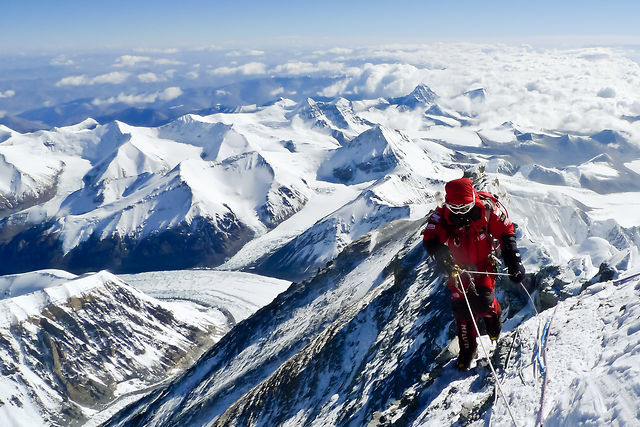 Unit 3: Lesson 2
Irony in “Into Thin Air”
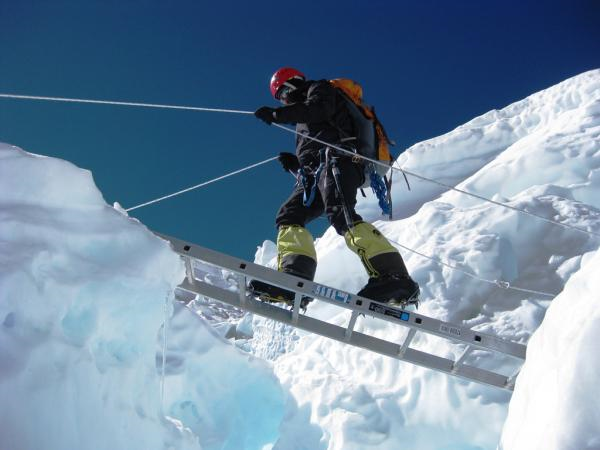 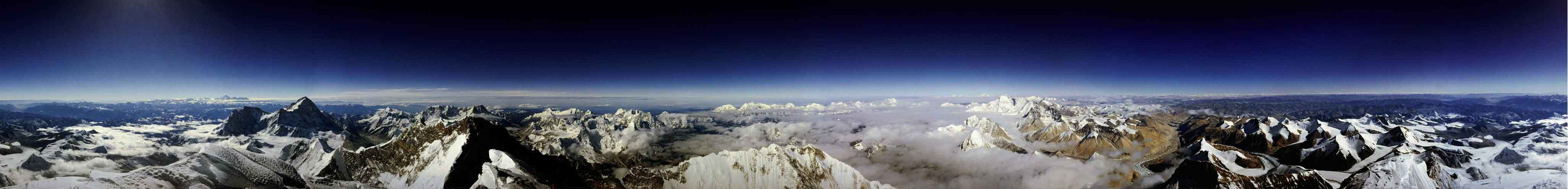 Big Idea/Essential Questions
Big Idea: Change can be unexpected
 Essential Questions:
How do people respond to unexpected change?
How do author’s use irony to create a feeling of mystery, suspense, or surprise?
Text: “Into Thin Air”
Author: Jon Krakauer
 Genre: Magazine Article (Outside Magazine), later expanded into a non-fiction book
 Point of View: First person 
Jon Krakauer participated in the climb up Mt. Everest. This is therefore an example of participatory journalism.
Background Information
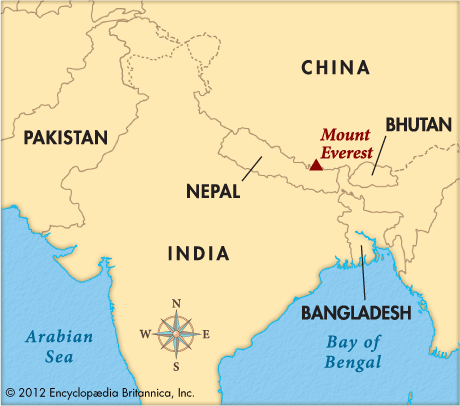 Read   
   textbook 
   page 350

 Review 
   pictures   
   on page 
   351
Key Words Essential to Understanding
acclimatize: to adapt to a new temperature,   altitude, climate, environment, or situation 
 apex: the uppermost point; vertex
 ascend: to move upward
 descend: to move downward
 Sherpa: a member of a Tibetan people living on the high southern slopes of the Himalayas in eastern Nepal and known for providing support for foreign trekkers and mountain climbers
Mt. Everest Video
Class Discussion: “Into Thin Air”
What literal and figurative meanings does this title have?
Literal: the altitude causes the air to become thin
Figurative: the title may refer to people vanishing or disappearing “into thin air”
Quickwrite with Three-Step Interview (Resource 2.1)
Quickwrite: Have you ever risked your life for an adventure or a thrill? If so, what did you do and why? If not, why do you think people are willing to risk their lives for adventure?
Three-Step Interview Process
Step 1: Using the quickwrite prompt, 
            Student A interviews Student B and 
            Student C interviews Student D. 
            Students A and C will listen 
            carefully to the responses because 
            they will be repeating their partner’s 
            response to the table group.
Three-Step Interview Process
Step 2: Student B now interviews Student A 
            and Student D interviews Student C.     
            Students B and D will listen carefully 
            to the responses because they will 
            be repeating their partner’s 
            response to the table group.
Three-Step Interview Process
Step 3: Each person shares, round robin to 
            the table group, his/her partner’s 
            response to the quickwrite question.
Read: “Into Thin Air”
Answer text-dependent questions during the reading (Resource 2.2)
Quickwrite with Three-Step Interview (Resource 2.3)
Quickwrite: Many unexpected events happened to the climbers on Mt. Everest. Pick one person and discuss their reaction(s) to the unexpected events and how this experience changed their life.
Three-Step Interview Process
Step 1: Using the quickwrite prompt, 
            Student A interviews Student B and 
            Student C interviews Student D. 
            Students A and C will listen 
            carefully to the responses because 
            they will be repeating their partner’s 
            response to the table group.
Three-Step Interview Process
Step 2: Student B now interviews Student A 
            and Student D interviews Student C.     
            Students B and D will listen carefully 
            to the responses because they will 
            be repeating their partner’s 
            response to the table group.
Three-Step Interview Process
Step 3: Each person shares, round robin to 
            the table group, his/her partner’s 
            response to the quickwrite question.
Close Read with Depth and Complexity Frame
Turn to Resource 2.4 and read the passage on your own.
 Complete the Depth and Complexity Frame (Resource 2.5)
DETAILS
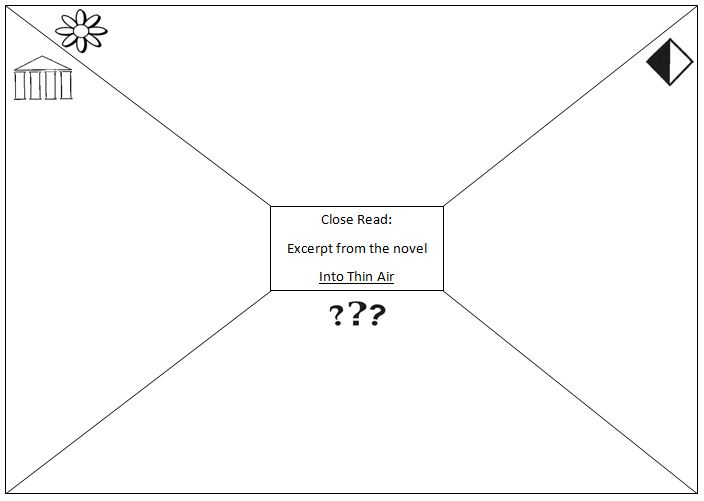 B
I
G

I
D
E
A
E
T
H
I
C
S
UNANSWERED QUESTIONS
Depth & Complexity Frame
Details (flower): fill in this section with details you find in the text.
 Big Idea (columns): What is the main idea of the passage?
 Ethics (black & white square): What is morally questionable about this passage? What issues does it deal with?
 Unanswered Questions (???): What questions does this passage bring up? What questions are you left with after reading?